Ma routine quotidienne
Classe de français
Dossier élaboré par Chaïdo Natsi, Conseillère pédagogique pour le français
 haidonatsi@gmail,com
Objectifs (à revoir selon le public)
Dans ce module tu vas apprendre à…
parler de tes activités quotidiennes 
Grammaire
Utiliser les verbes pronominaux: se réveiller, se lever, se laver, se brosser les dents… et des verbes d’action ex. prendre son petit déj, etc.
Relier tes actions avec des connecteurs logiques 
Lexique
Les moments de la journée
Culture
Cinéma français
Déroulement (power point)
Diapo 4 : Remettez la matinée de Petit Poilu dans l’ordre
Diapo 5: Corrigé
Diapo 6 et 7: Que fait Petit poilu? Associez les sons aux images
Diapo 8 et 9: Petit Poilu parle de sa routine quotidienne
Diapo 10 et 11 (Corrigé): Imaginez! Que fait Petit Poilu ensuite?
Diapo 12: Activités numériques
Diapo 13: Production orale et/ou écrite
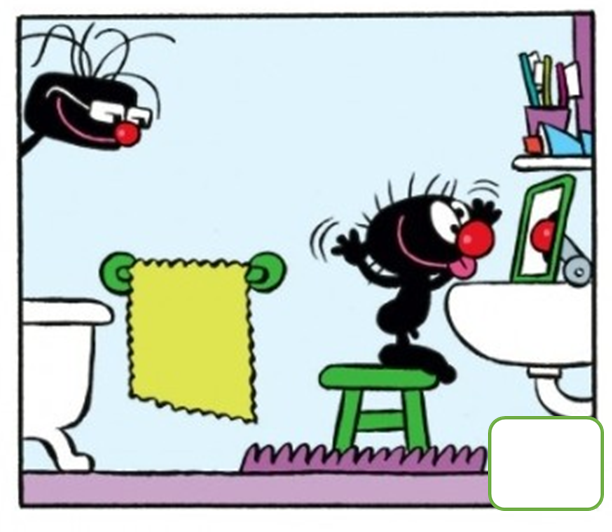 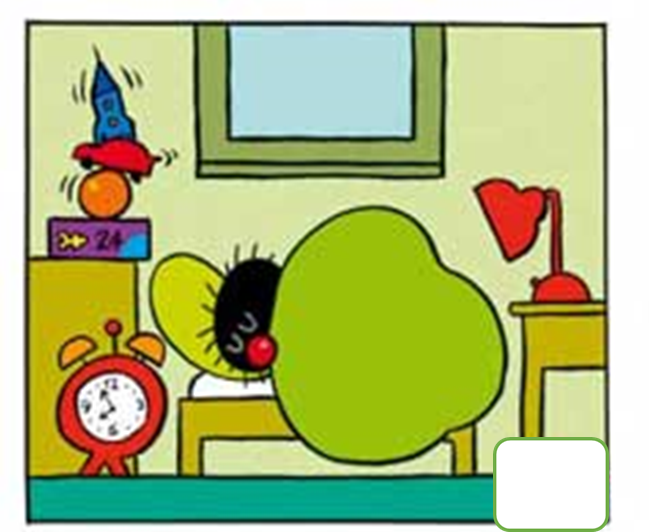 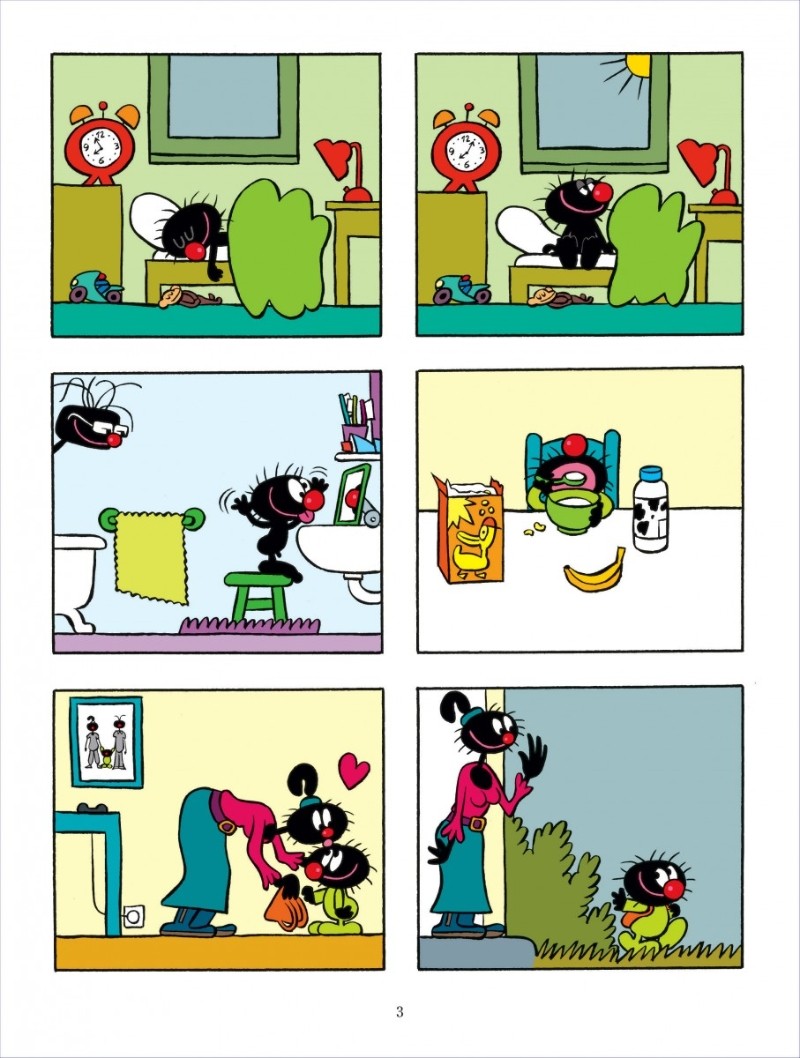 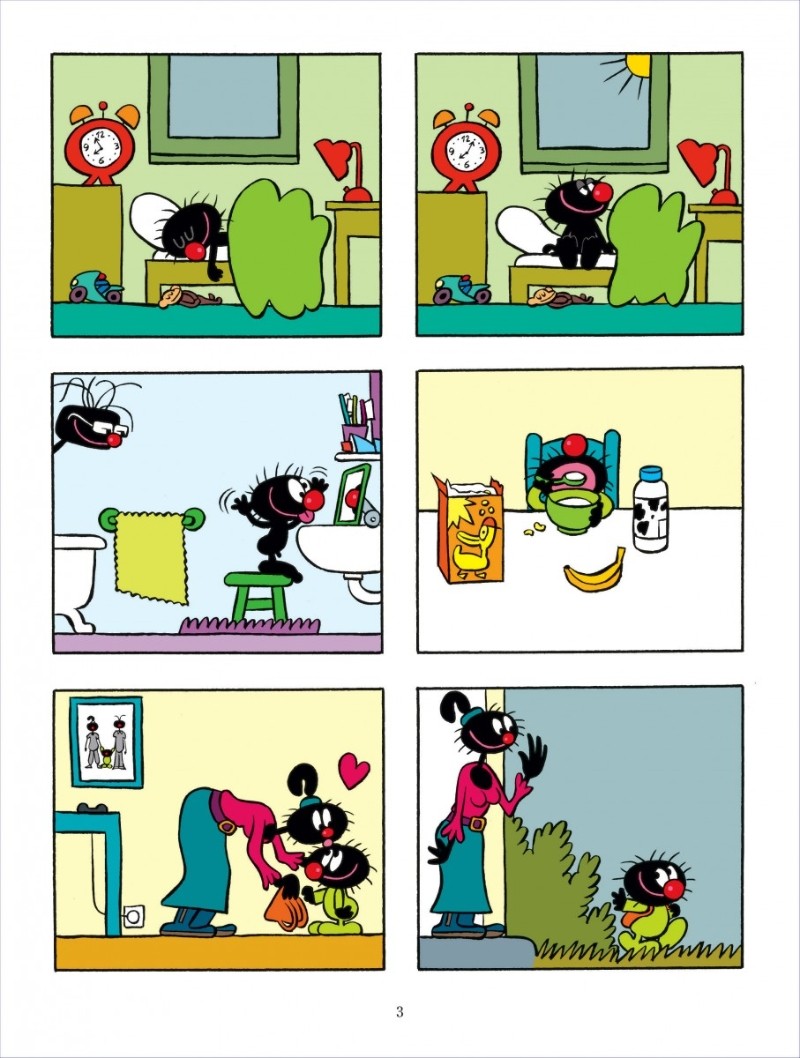 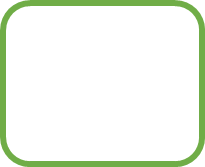 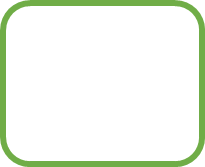 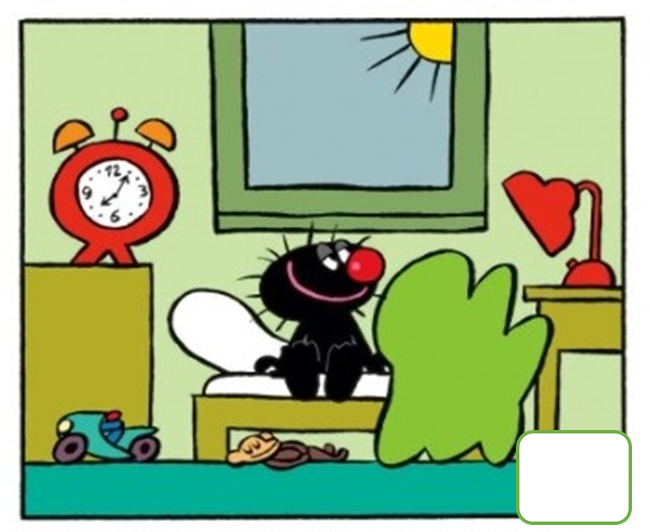 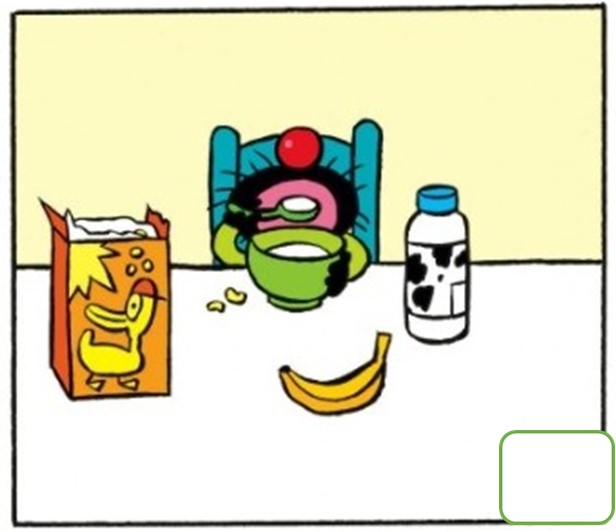 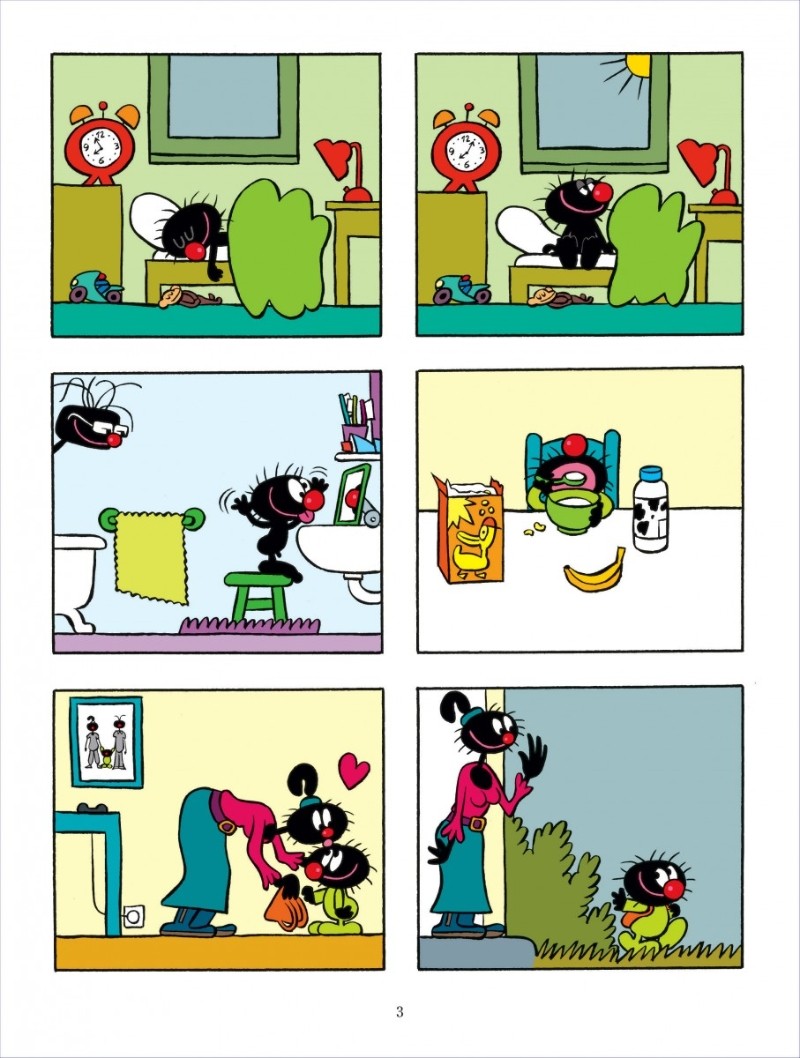 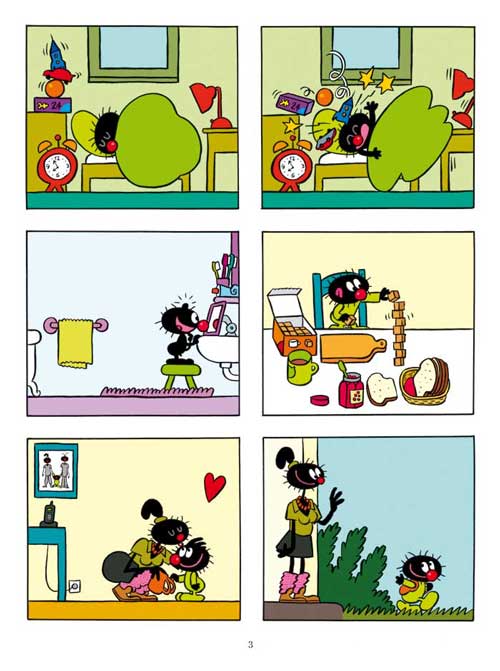 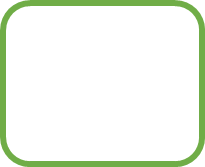 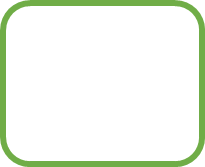 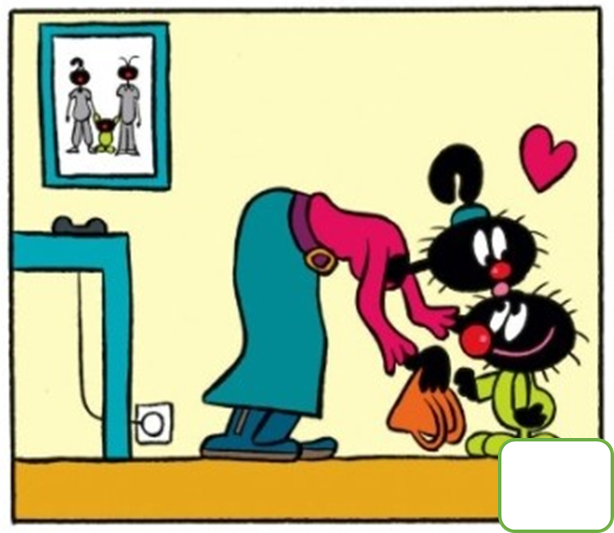 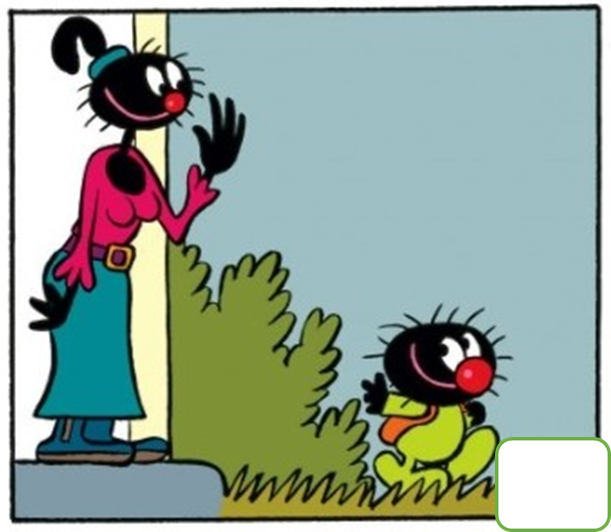 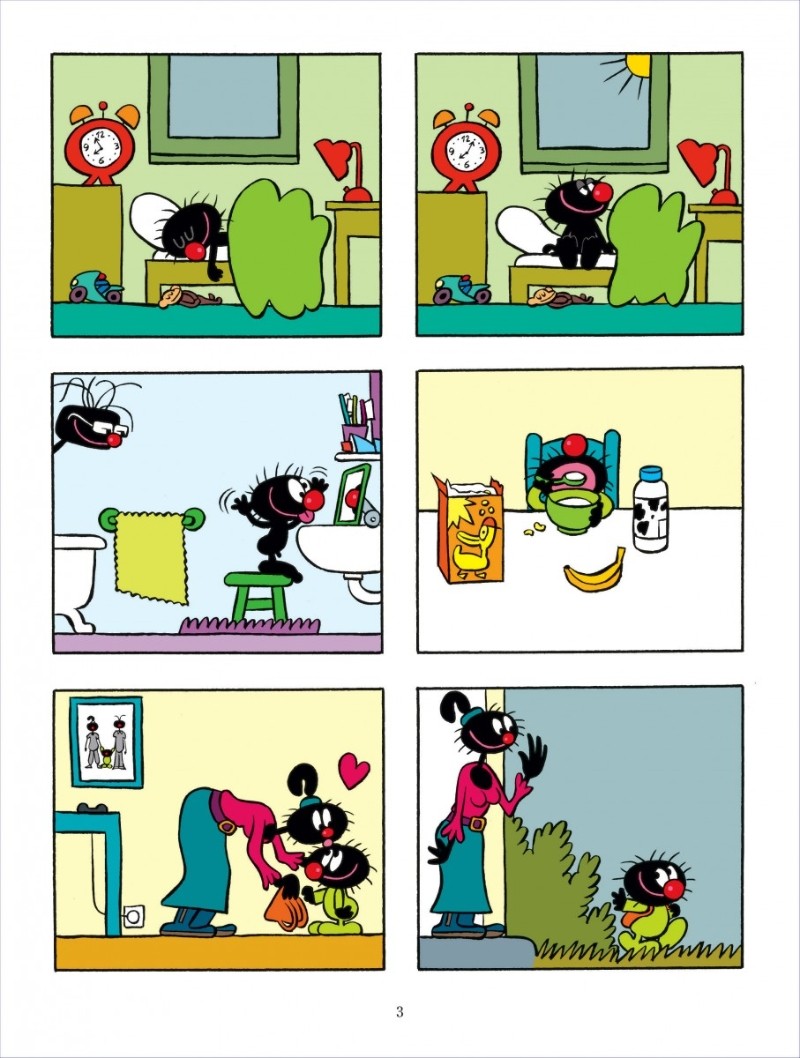 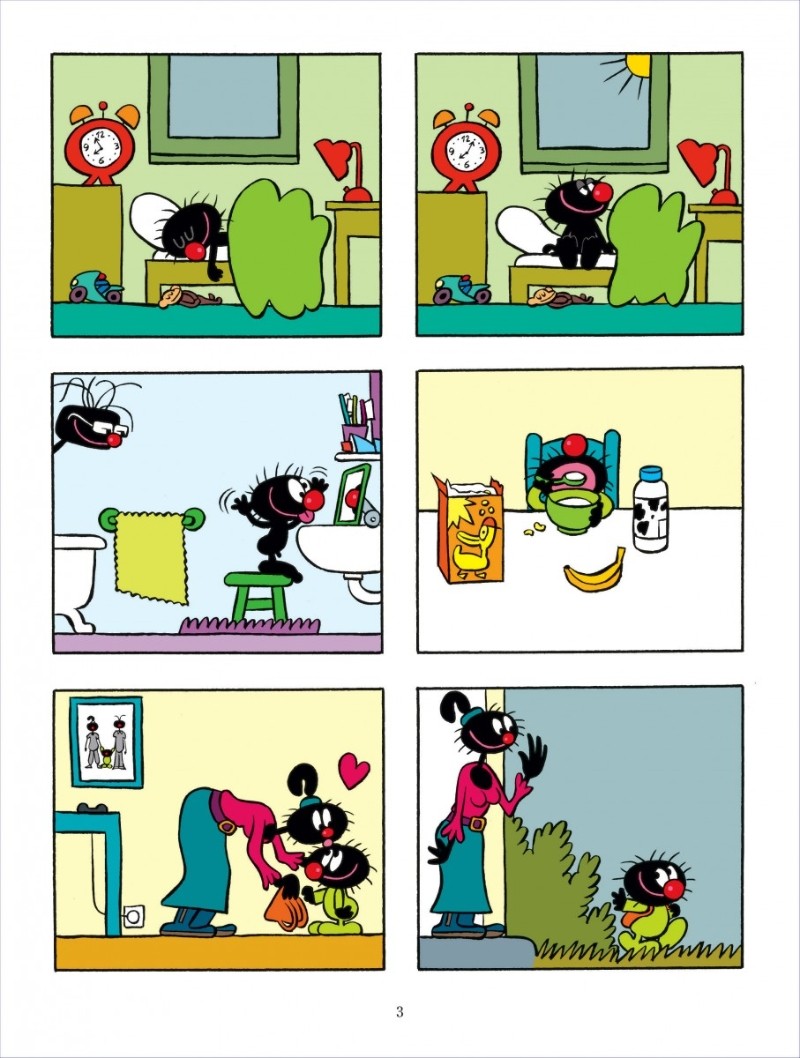 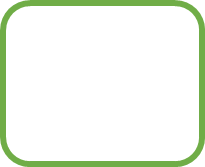 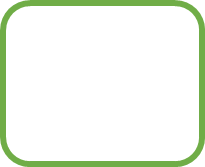 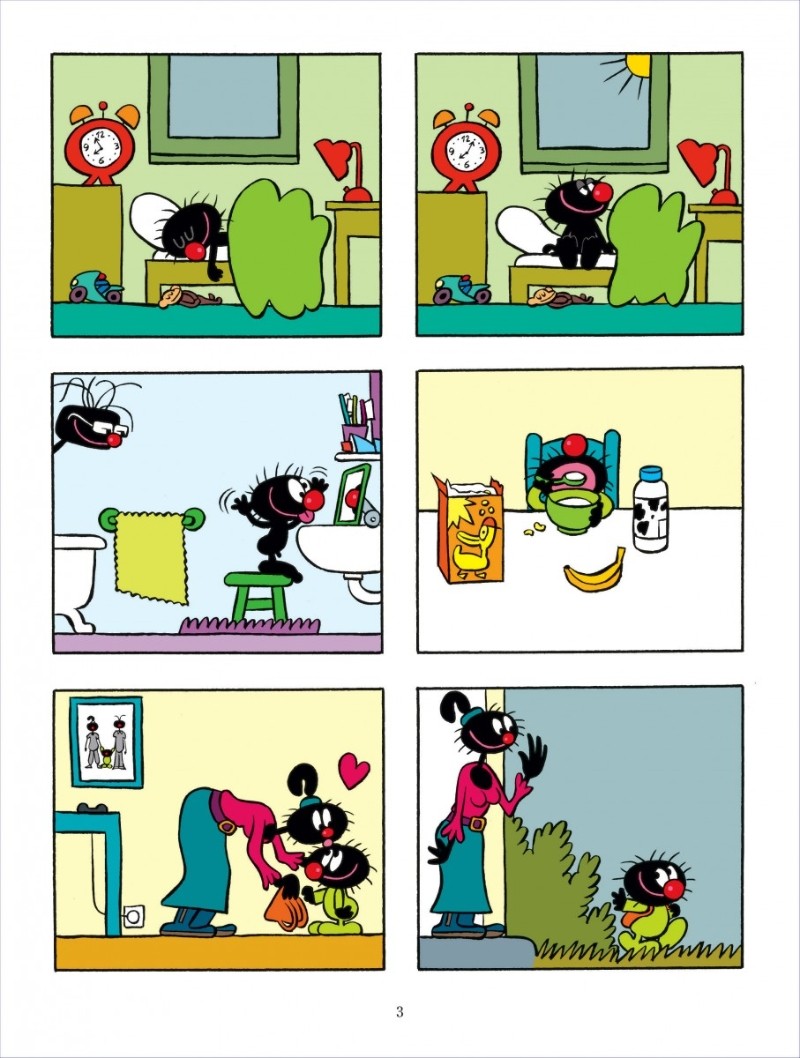 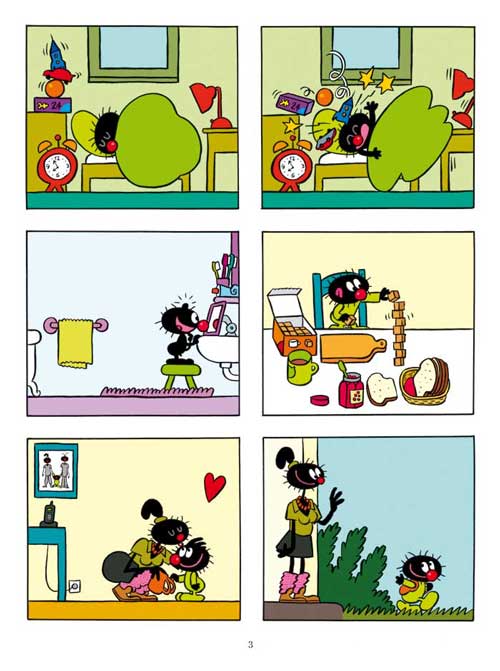 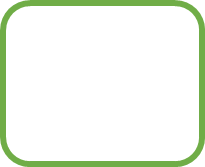 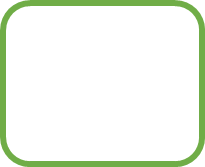 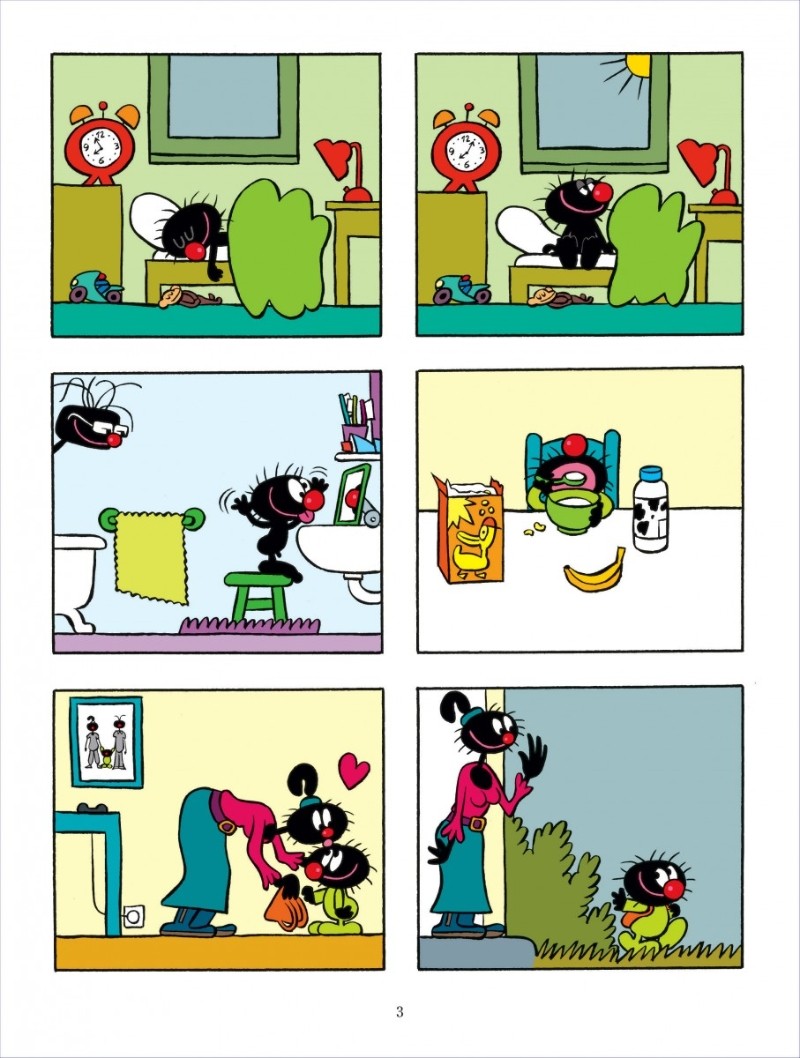 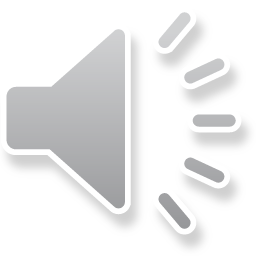 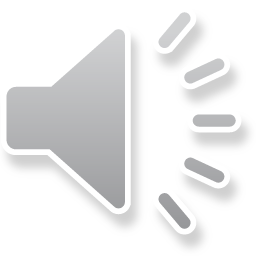 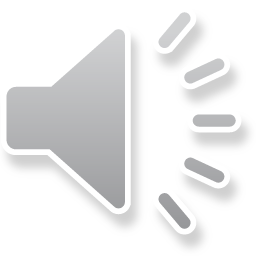 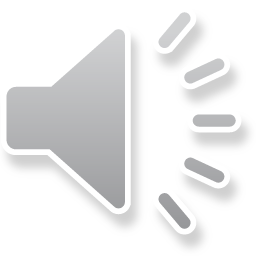 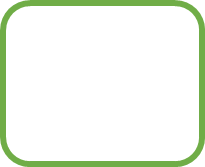 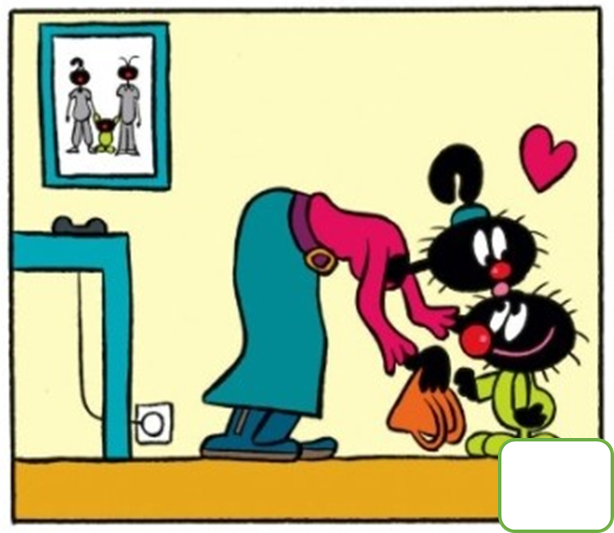 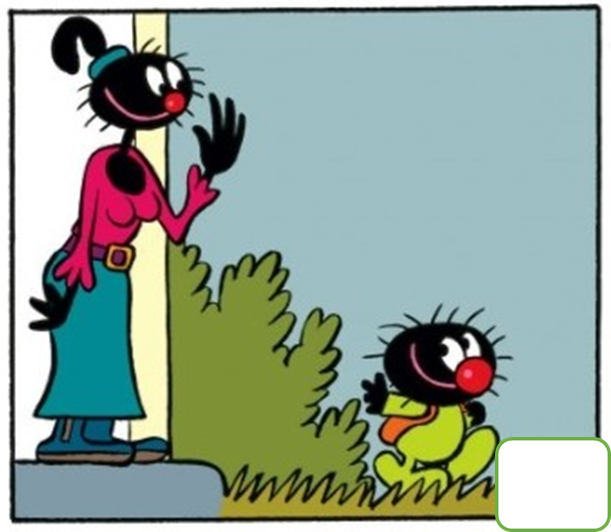 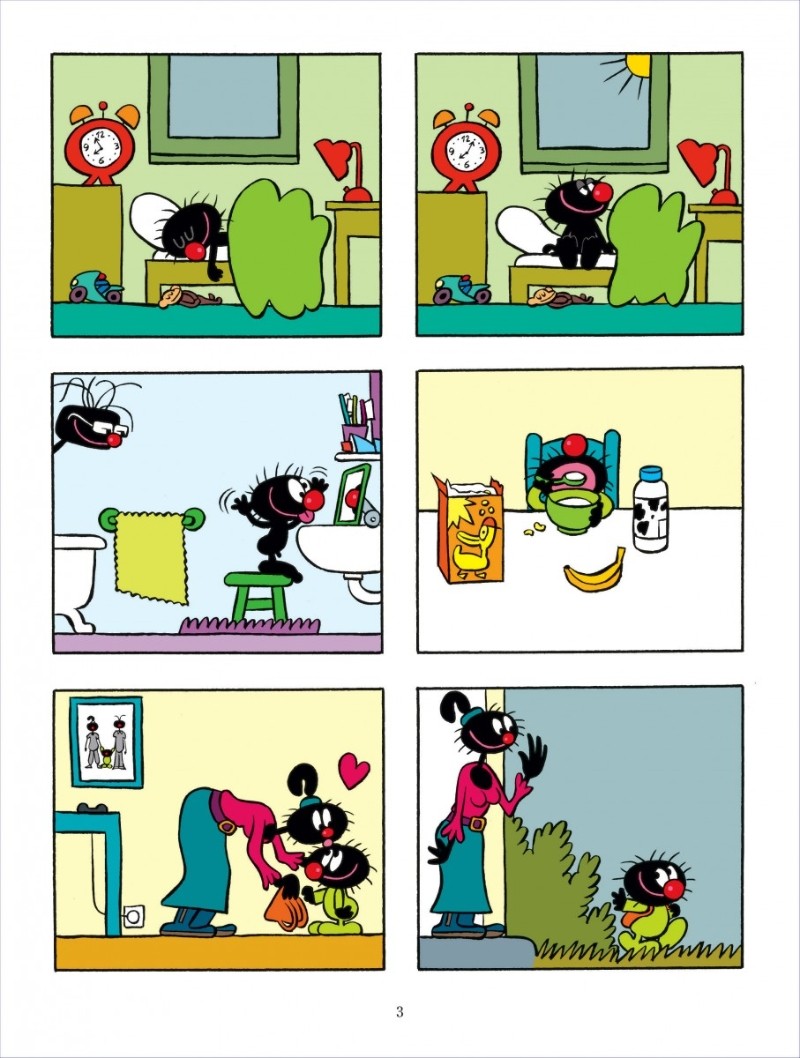 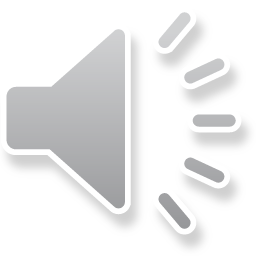 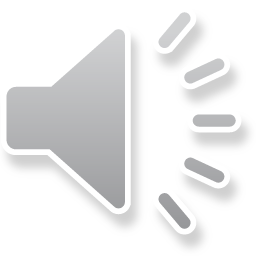 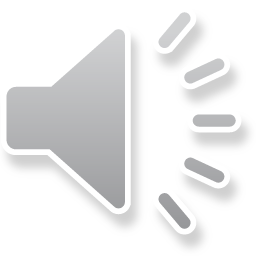 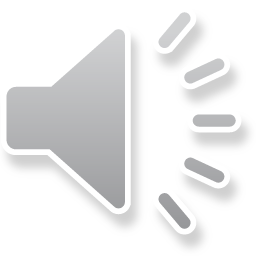 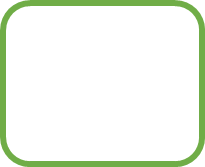 Et voilà ma routine du matin!
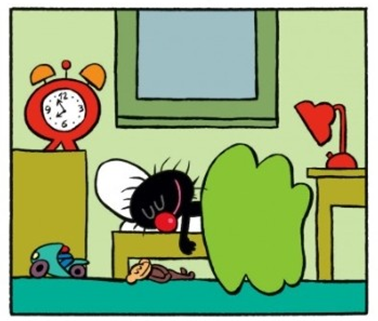 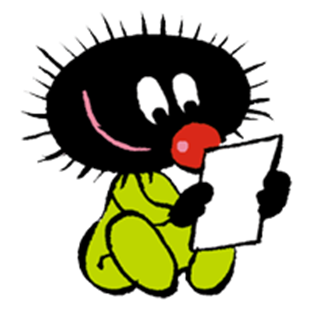 D’habitude, à huit heures moins cinq, 
je suis encore au lit! Je dors.
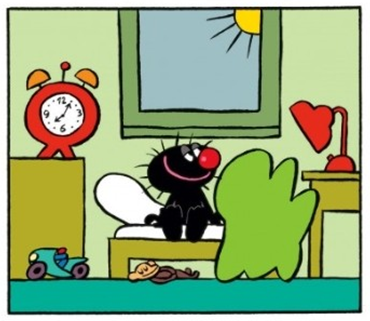 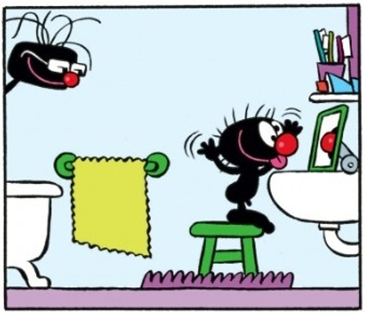 Puis, je me lave et je me brosse les dents.
Je me reveille 
à huit heures cinq.
Et voilà ma routine du matin!
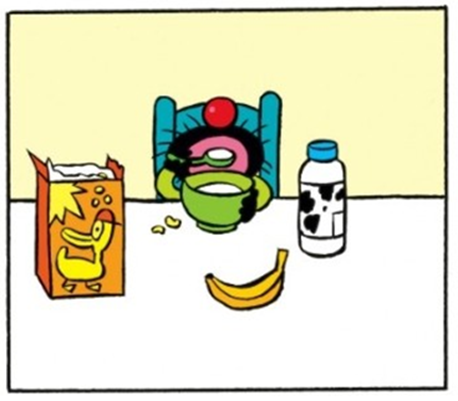 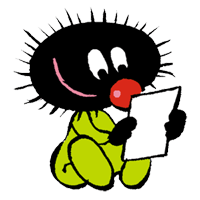 Après, je prends mon petit déjeuner.
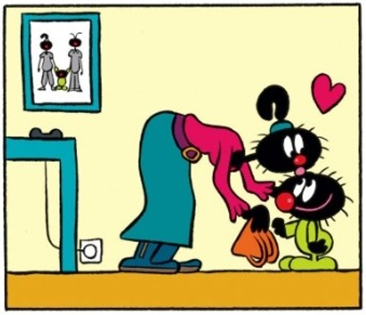 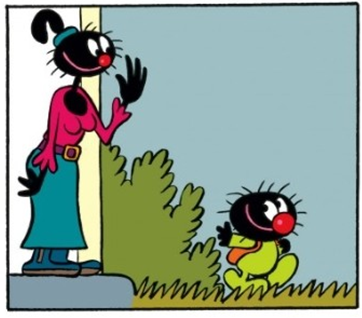 Ensuite, maman me fait un bisou
et je pars à       l’ école.
Découvre ma routine aussi sur https://learningapps.org/watch?v=paqmr9w6c16 
http://LearningApps.org/watch?v=p6njbxa6516
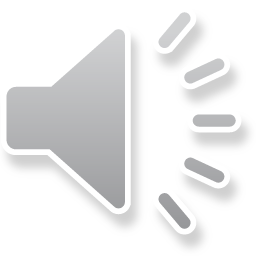 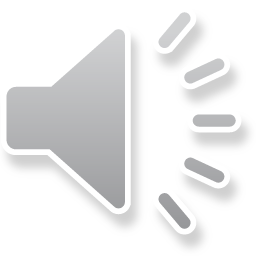 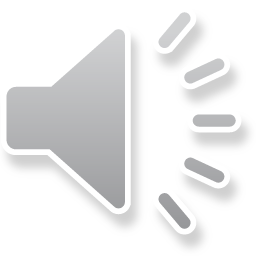 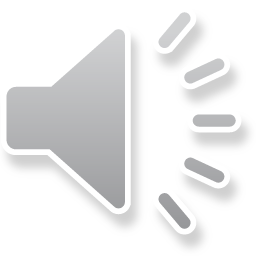 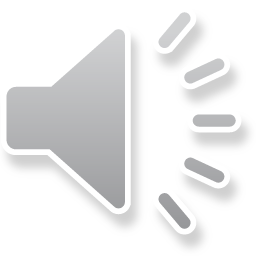 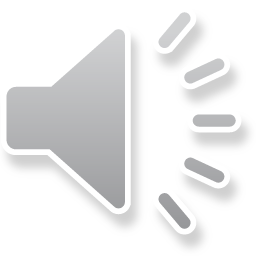 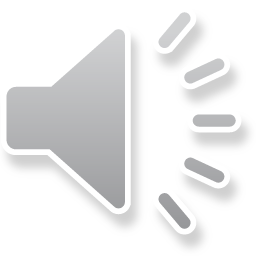 Il est dans la classe avec ses camarades.

Il écrit au tableau.

Il est dans la cour, c’est la récré!

C’est la sortie des classes!

Il rentre chez lui à vélo.

Il sonne à la porte.

Il fait ses devoirs.
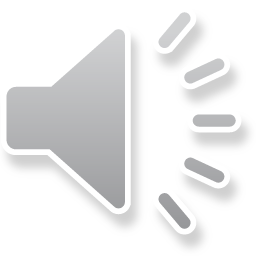 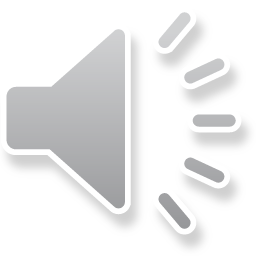 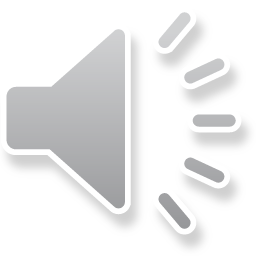 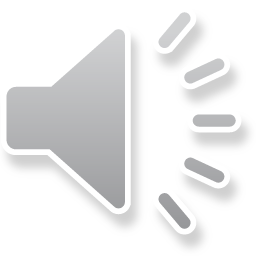 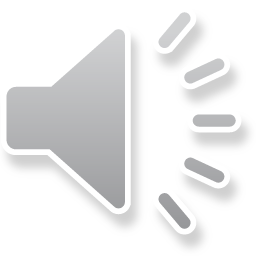 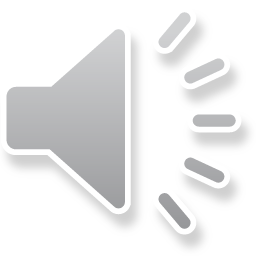 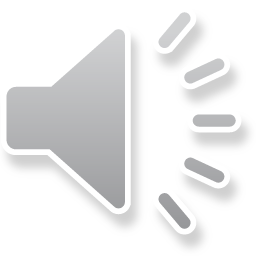 Activités numériques
La matinée de Petit Poilu.
https://learningapps.org/watch?v=p6njbxa6516 (classement sur un axe)
La matinée de Petit Poilu.
https://learningapps.org/watch?v=ppqjhbqut16 (QCM)
Ma routine du matin!
https://learningapps.org/watch?v=paqmr9w6c16  (Jeu de paires)
Une matinée en désordre!
https://learningapps.org/watch?v=pry7kd65316 (Ordre simple)
Voilà la routine quotidienne de Petit Poilu. Tu pourrais mettre les verbes à la forme qui convient?
https://learningapps.org/watch?v=pemw5cfok16  (Grammaire – Texte à trous)
À toi! Tu pourrais nous parler de ta routine quotidienne ?
À quelle heure tu te réveilles? Qu’est-ce que tu prends pour le petit déj? À quelle heure tu pars à l’école? …
D’habitude, je me réveille à ……………………………………………………………………………………………………………..
…………………………………………………………………………………………………………………………………………………………………………………………………………………………………………………………………………………………………………………………
…………………………………………………………………………………………………………………………………………………………………………………………………………………………………………………………………………………………………………………………